CEN352Digital Signal Processing
By

Dr.  anwar  M.  Mirza


Office No. 2185
Phone: 4697362
anwar.m.mirza@gmail.com or ammirza@ksu.edu.sa
الدكتور / انور مجيد ميرزا
Lecture No. 6
Department of Computer Engineering, 
College of Computer and Information Sciences,
King Saud University, Riyadh, Kingdom of Saudi Arabia
September 24th, 2012
Quantization
A digital signal is a sequence of numbers (samples) in which each number is represented by a finite number of digits (finite precision i.e. finite number of digits).
The process of converting a discrete-time continuous-amplitude signal into a digital signal by expressing each sample value as a finite (instead of an infinite) number of digits is called quantization.
The error introduced in representing the continuous-valued signal by a finite set of discrete value levels is called quantization error or quantization noise.
2
Quantization: Example
Analog signal
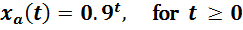 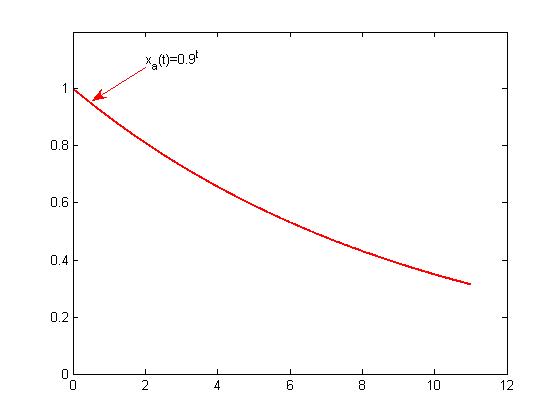 3
Discrete-time signal
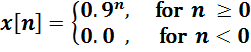 Quantization: Example
Analog signal
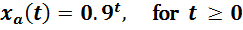 Table: Numerical Illustration of Quantization with One Significant Digit using Truncation or Rounding
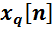 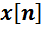 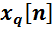 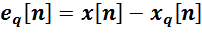 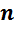 4
Discrete-time signal
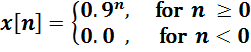 Quantization: Example
Analog signal
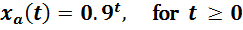 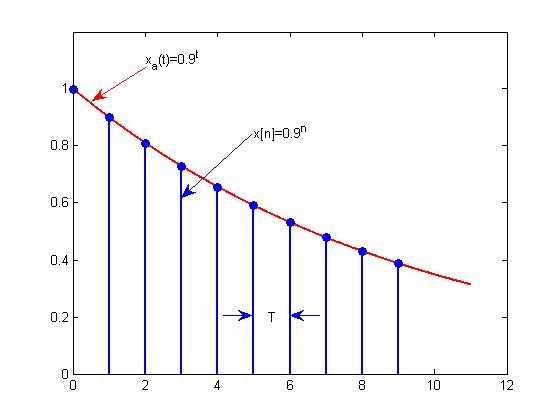 5
Discrete-time signal
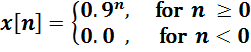 Quantization: Example
Analog signal
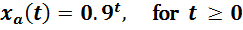 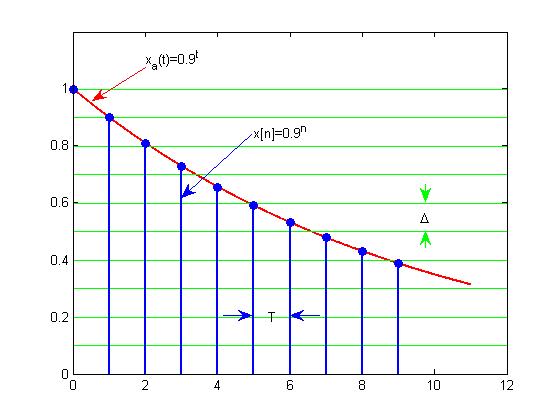 6
Discrete-time signal
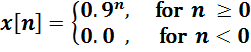 Quantization: Example
Analog signal
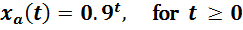 Table: Numerical Illustration of Quantization with One Significant Digit using Truncation or Rounding
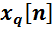 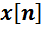 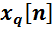 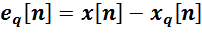 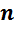 7
Discrete-time signal
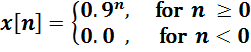 Quantization: Example
Analog signal
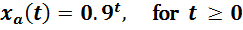 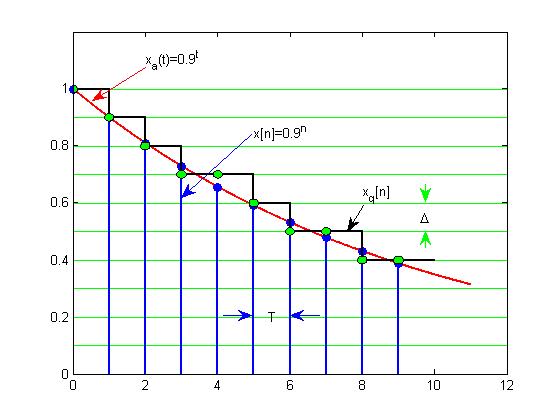 8
Discrete-time signal
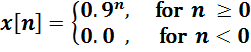 Quantization: Example
Analog signal
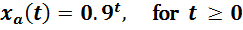 Table: Numerical Illustration of Quantization with One Significant Digit using Truncation or Rounding
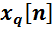 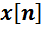 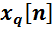 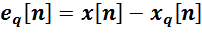 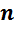 9
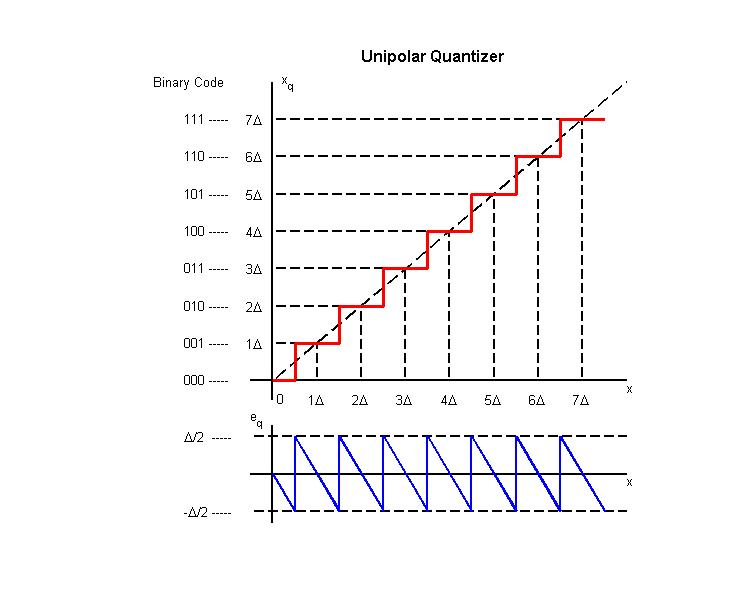 Quantization: How it done?
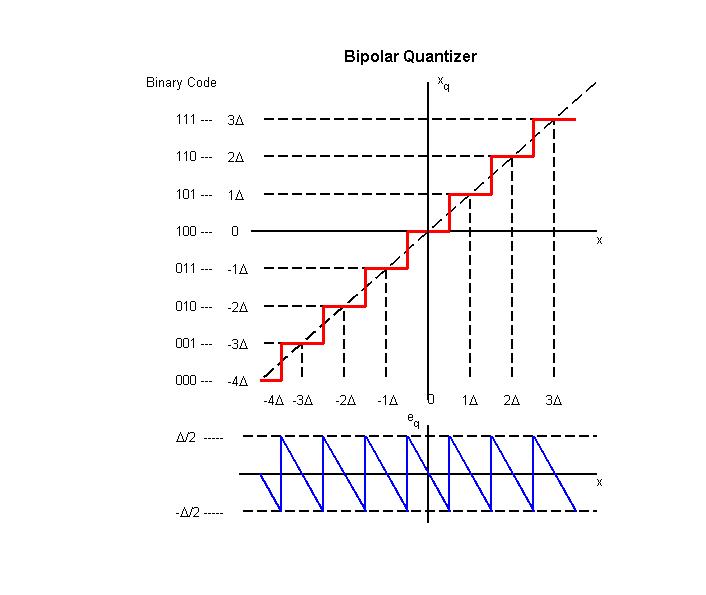 10
Quantization: Example 2.9
Assuming that a 3-bit ADC channel  accepts analog input ranging from 0 to 5 volts, determine the following:
Number of quantization levels
Step size of the quantizer or resolution
Quantization level when the analog voltage is 3.2 volts
Binary code produced by the ADC
Solution
In this case
       xmin = 0 volts, xmax = 5 volts and m = 3 bits.
Part(a): The number of quantization levels are given by 
       L=2m = 23 = 8.
Part (b): Step size is given by 
       Δ = (xmax – xmin )/L   = (5 – 0)/8 = 0.625 volts
Part(c): The index to the quantization level is given by
       i = round((x – xmin)/ Δ) = round((3.2 – 0)/0.625) 
         = round(5.12) = 5
Therefore, the quantization level for analog voltage 3.2 volts is
      xq = xmin + i* Δ = 0 + 5 * 0.625 = 3.125
Part (d): The 3-bit binary code corresponding to level 5 is 101.
11
Signal to Quantization Noise
Quantization
The error introduced by the quantization process is given by
       
The signal to quantization noise ratio (SQNR or simply SNR) is given by



The signal to quantization noise ratio (SQNR or simply SNR) in decibels (dB) is given by
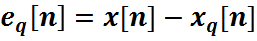 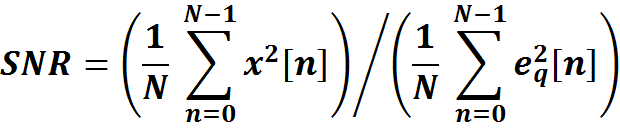 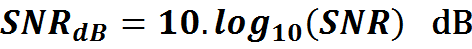 12
13